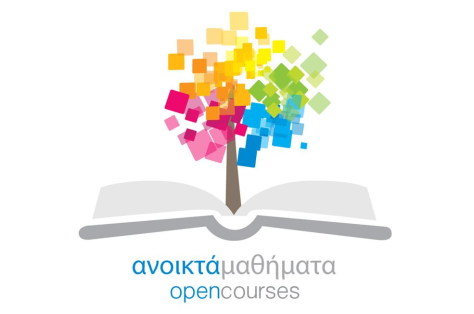 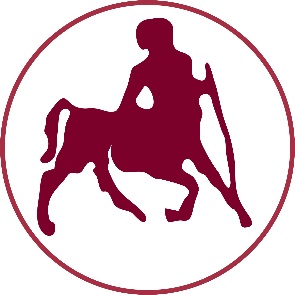 ΠΑΝΕΠΙΣΤΗΜΙΟ ΘΕΣΣΑΛΙΑΣ
Δυναμική
Ενότητα 2: Κινητική

Κώστας Παπαδημητρίου
Τμήμα Μηχανολόγων Μηχανικών
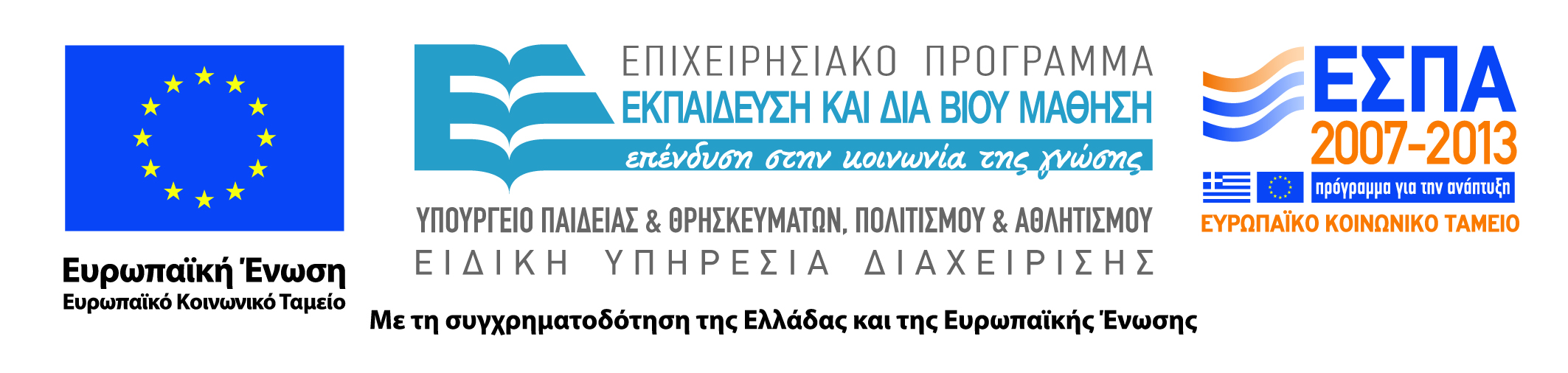 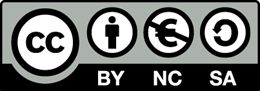 Νόμοι Euler και Εφαρμογές
Νόμοι Euler για Σύστημα Υ.Σ
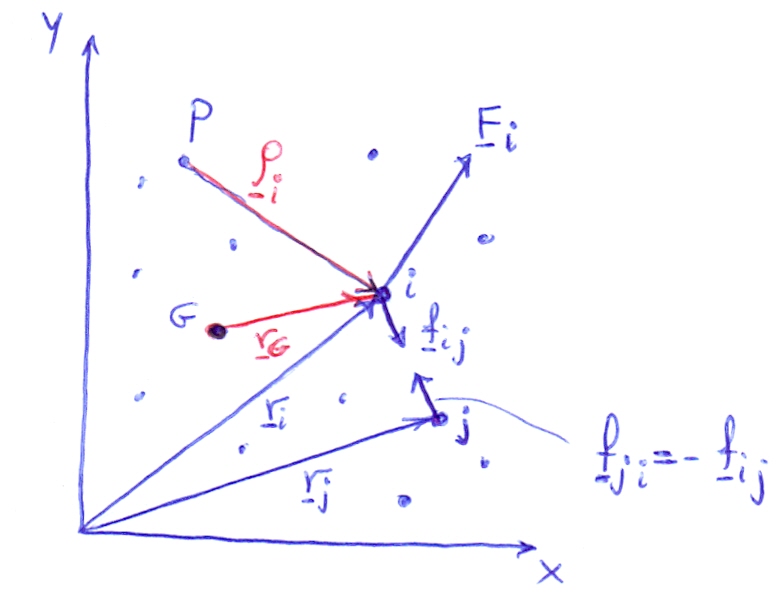 3
1ος Νόμος του Euler
Αθροίζοντας κατά μέλη τις παραπάνω Ν εξισώσεις προκύπτει:
4
1ος Νόμος του Euler
5
1ος Νόμος του Euler
1ος Νόμος του Euler
6
1ος Νόμος του Euler
Φυσική Ερμηνεία του 1ου Νόμου του Euler:
H παραπάνω σχέση αποτελεί τον πρώτο νόμο του Euler και έχει την ίδια ακριβώς μορφή με τον δεύτερο νόμο του Νεύτωνα, ο οποίος όμως, ισχύει για μεμονωμένα υλικά σημεία. Δείχνει ότι η κίνηση του κέντρου μάζας – που δεν είναι αναγκαίο να συμπίπτει με κάποιο σημείο του συστήματος – είναι ίδια με την κίνηση που θα προέκυπτε, αν όλη η μάζα ήταν συγκεντρωμένη στο κέντρο μάζας και η κίνηση οφειλόταν στην επίδραση της συνισταμένης εξωτερικής δύναμης.
7
2ος Νόμος του Euler
Με πρόσθεση κατά μέλη για το σύστημα των Υ.Σ έχω:
8
2ος Νόμος του Euler
9
2ος Νόμος του Euler
2ος Νόμος του Euler
Φυσική Ερμηνεία του 2ου Νόμου του Euler:
10
Νόμοι του Euler-Παρατηρήσεις
1ος Νόμος του Euler
2ος Νόμος του Euler
11
Νόμοι του Euler-Παρατηρήσεις
1ος Νόμος του Euler
2ος Νόμος του Euler
12
Εφαρμογή 3: Αβαρής ράβδος με  2 συγκεντρωμένες μάζες στα άκρα
Δεδομένα
Αβαρής ράβδος με 2 συγκεντρωμένες μάζες στα άκρα
1
13
Εφαρμογή 3: Αβαρής ράβδος με  2 συγκεντρωμένες μάζες στα άκρα
Αβαρής ράβδος με 2 συγκεντρωμένες μάζες στα άκρα
Ζητείται:
Να βρεθούν οι δυνάμεις που ασκούνται από την ράβδο πάνω στη στήριξη Ο.
1
14
Εφαρμογή 3: Αβαρής ράβδος με  2 συγκεντρωμένες μάζες στα άκρα
Βήμα 1: Επιλογή συστήματος και ΔΕΣ.
Σχεδιάζουμε ένα ΔΕΣ,λαμβάνοντας το σύστημα της ράβδου και των δύο μαζών μαζί σαν ένα σύστημα.
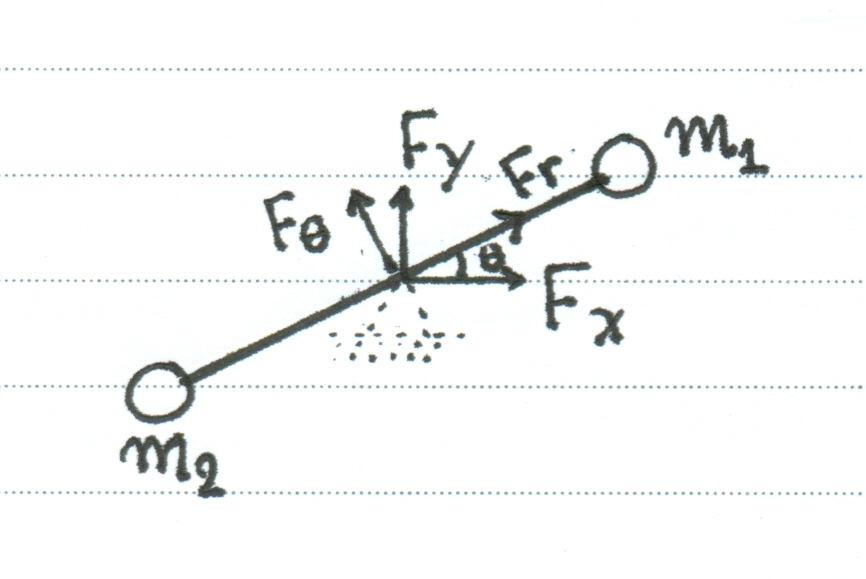 Βήμα 2:  Πολικό Σ.Σ-Εξισώσεις Κίνησης
Εφαρμόζουμε τον 1ο και 2ο Νόμο του Euler για το σύστημα των δύο μαζών.
1ος Νόμος του Euler:
15
Εφαρμογή 3: Αβαρής ράβδος με  2 συγκεντρωμένες μάζες στα άκρα
Εύρεση της θέσης του Κ.Β του συστήματος των δύο μαζών
1
(3)
16
Εφαρμογή 3: Αβαρής ράβδος με  2 συγκεντρωμένες μάζες στα άκρα
Οι επιταχύνσεις του Κ.Β του συστήματος είναι:
17
Εφαρμογή 3: Αβαρής ράβδος με  2 συγκεντρωμένες μάζες στα άκρα
Βήμα 3: Κινηματικοί Περιορισμοί
Βήμα 4:  Επίλυση
18
Εφαρμογή 3: Αβαρής ράβδος με  2 συγκεντρωμένες μάζες στα άκρα
Βήμα 4:  Επίλυση (Συνέχεια)
19
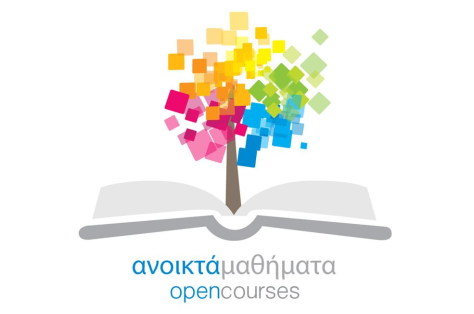 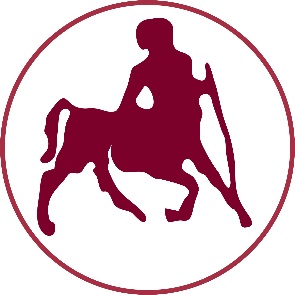 ΠΑΝΕΠΙΣΤΗΜΙΟ ΘΕΣΣΑΛΙΑΣ
Τέλος Ενότητας
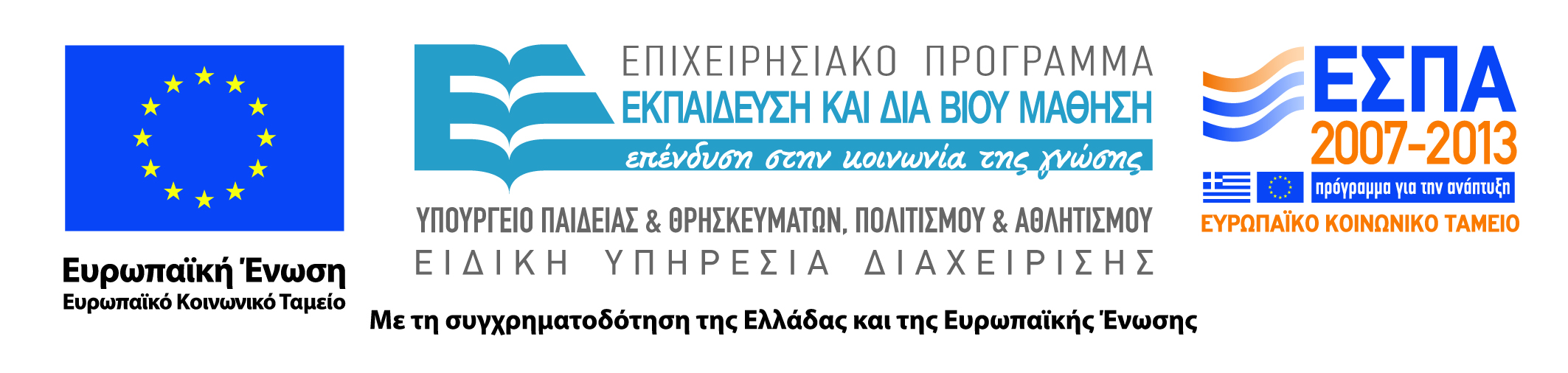 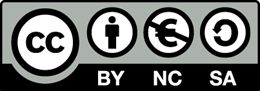